Психолого-педагогическое сопровождение детей с ОВЗ в условиях общеобразовательной школы
Подготовила педагог-психолог МБОУ Гимназия № 3 Горева Ксения Александровна
Школа – это маленькая модель общества.
Поведение ребенка в школьном коллективе – это поведение взрослого в обществе.
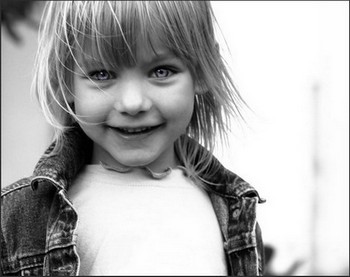 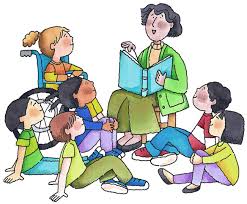 Создание условий для становления личности каждого ребенка
в соответствии с особенностями его психического и физического развития, возможностями и способностями.
Психолого-педагогическое сопровождение – это комплексная технология, особая культура поддержки и помощи ребенку в решении задач: 
Развития; 
Обучения; 
Воспитания; 
Социализации.
Классный руководитель
Мед. работники и др. специалисты
Социальный педагог
Психолог
Ребенок с ОВЗ
Родители
Родственники ученика
Психолого-медико-педагогический консилиум образовательной организации
Создается приказом руководителя.
Состав может быть представлен:
Руководитель (заместитель руководителя);
Учитель/воспитатель ДОО, представляющий ребенка на ПМПк;
Учителя (воспитатели ДОО) с большим опытом работы;
Учителя (воспитатели) специальных (коррекционных) классов/групп;
Педагог-психолог;
Учитель-дефектолог и/или учитель-логопед;
Врач-педиатр (невропатолог, психиатр).
Организационная модель комплексного психолого-педагогического сопровождения детей с ОВЗ в общеобразовательной школе
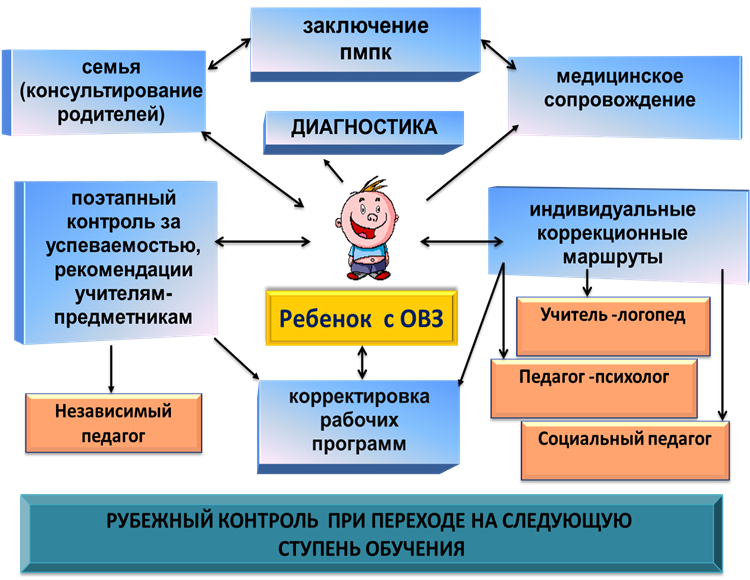 1. Мотивационный этап
Обеспечение внешних благоприятных условий для осуществления процесса сопровождения и мотивации предстоящей деятельности. 
Применительно к любой категории детей с ОВЗ. 
От характера сложившихся взаимоотношений в триаде учитель-ребенок-родитель, зависит коррекционная работа.
2. Ориентировочный этап
Определение смысла и содержание предстоящей работы. 
Конкретизируются структурные элементы сопровождения:
Выявление причин затруднений, школьной дезадаптации;
Обоснование содержания коррекционно-развивающей работы и форм её реализации; 
Выбор способов организации этого процесса с учётом ресурсов самого ребенка и возможностей взрослых, участвующих в реализации сопровождения; 
Выясняется мнение родителей о проблемах ребёнка и ожидаемых результатах .
3. содержательно-операционный этап
Разрабатываются программы на диагностической основе применительно к конкретному ребенку по реализации конкретных задач.
4. Оценочный этап
итоговая педагогическая и психологическая диагностика, анализ результатов.
основные направления психолого-педагогического сопровождения в условиях интегрированного обучения:
- педагогическая и психологическая диагностика отклонений в психофизическом развитии и выявление потребностей в коррекционной помощи;
- индивидуальная, групповая, фронтальная коррекционно- развивающая работа;
- создание адекватной потребностям учащихся специальной коррекционно-развивающей среды;
- разработка (составление) индивидуальных и групповых коррекционных программ, ориентированных на конкретного ребенка с целью решения соответствующих коррекционных задач;
- психотерапевтическая и педагогическая помощь родителям в гармонизации внутрисемейных отношений и оптимизации их состояния;
- научное обоснование коррекционных технологий, используемых в процессе обучения и воспитания.
Определение сроков начала интегрированного обучения решается индивидуально по отношению к каждому ребенку и по желанию его родителей (законных представителей). Это зависит от выраженности отклонений в развитии.
Индивидуальные учебные планы; 
Часы за счет части учебного плана; 

Если сроки освоения общеобразовательной программы не совпадают с нормой, то для детей с ОВЗ заводят отдельный классный журнал, где фиксируют прохождение программного материала.
Особые  потребности, свойственные всем детям с ОВЗ:
- начинать специальное обучение ребенка сразу же после выявления первичного нарушения развития;
- ввести в содержание обучения ребенка специальные разделы, не присутствующие в программах образования нормально развивающихся сверстников;
- использовать специальные методы, приемы и средства обучения (в том числе специализированные компьютерные технологии), обеспечивающие реализацию «обходных путей» обучения;
- индивидуализировать обучение в большей степени, чем требуется для нормально развивающегося ребенка;
- обеспечить особую пространственную и временную организацию образовательной среды;
- максимально раздвинуть образовательное пространство за пределы образовательного учреждения.
Общие принципы и правила при коррекционной работе с детьми с ОВЗ: 
1. Индивидуальный подход;
2. Предотвращение наступления утомления, используя для этого разнообразные средства;
3. Использование методов, активизирующих познавательную деятельность учащихся ;
4. Проявление педагогического такта.